Enriched Discovery with Emergency information
Michele Zarri, Dou Fenghui
Huawei
Current Agreement with regards to RSC
The following conclusions have been agreed for Key Issue 7 with regards to the Emergency RSC
- A 5G ProSe enabled UE acting as Relay shall have a normal registration (including also normal registration for a 5G ProSe Relay enabled UE in Non-Allowed Area).
- RSC(s) dedicated for emergency service needs to be provisioned in the 5G ProSe enabled UEs with capability of Relay UE and Remote UE using procedure as specified in clause 5.1.4 of TS 23.304 [3]. The dedicated RSC(s) are used by the 5G ProSe UE-to-Network Relay UE and Remote UE during discovery and PC5 link establishment.

Observation: it is agreed that the Remote UE and Relay UE need to exchange information when an IMS emergency call is being setup
IMS Emergency Session Establishment
Two hurdles need to be cleared to establish a UE detected IMS Emergency Session (I-E-S):
At Step 3, if the UE does not have a bearer, it needs to obtain an emergency PDU session
At Step 6, if the UE is not IMS registered already and has sufficient credentials it needs to perform IMS Registration
The I-E-S establishment may fail at either of these steps step
Recap
Figure 7.1.1, TS 23.167
Emergency PDU session establishment
PLMN policy determines whether the UE is allowed to obtain an Emergency PDU session.
The 4 types of policy are defined in TS 23.401 clause 4.3.12.1 and referenced in TS 23.501 clause 5.16.4.1
If a PDU session already exists the emergency PDU session can be created regardless of the PLMN behavior.
Types of PLMN behaviour with regards to creation of Emergency PDU session:
Only UEs with valid IMSI, authenticated and authorises are allowed
Only UEs with valid IMSI are allowed (i.e. successful authentication needed). UE can be in limited service state (LSS)
UE needs to provide an IMSI for authentication (may not be valid). UE can be in Limited Service State.
Any UE allowed (including SIM-less UE). UE identified via IMEI/PEI.
Recap
IMS Registration requirement
IMS Emergency Session without Registration
If the UE is not already IMS registered or does not have sufficient credentials, it attempts an IMS emergency session establishment without prior registration.
When the UE initiates an emergency session establishment without prior IMS registration, it shall include both the "anonymous user" and "emergency service" indications in the emergency session establishment request to the P‑CSCF.
Based on local regulation, the P‑CSCF may reject "anonymous user" emergency session establishment with appropriate error code. UE shall not reattempt the "anonymous user" emergency session again via the same network.
Based on PLMN policy, only a UE with an IMS registration can initiate an IMS Emergency Session.
While undetermined how the UE knows if the credentials it holds are sufficient, it is safe to assume that UE can only register in IMS of HPLMN or IMS of its ISIM(s)
Recap
5. IMS registration
3. EM setup
4. Emergency PDU session
IMS Emergency Session via Layer 2 UE-to-Network Relay
Discovery
PC5 authentication
Relay UE serving PLMN
IMS
REMOTE UE
L2
Relay UE
CN
RAN
Emergency PDU session:
Only needed if no PDU session exists already
Directly established by Remote UE with the selected Core network.
PLMN behaviour type is unknown
IMS registration
Only needed if Remote UE not IMS registered already
Remote UE aware of identity of core network “behind” the Relay so might skip registration
Whether PLMN accepts I-E-S without registration is unknown
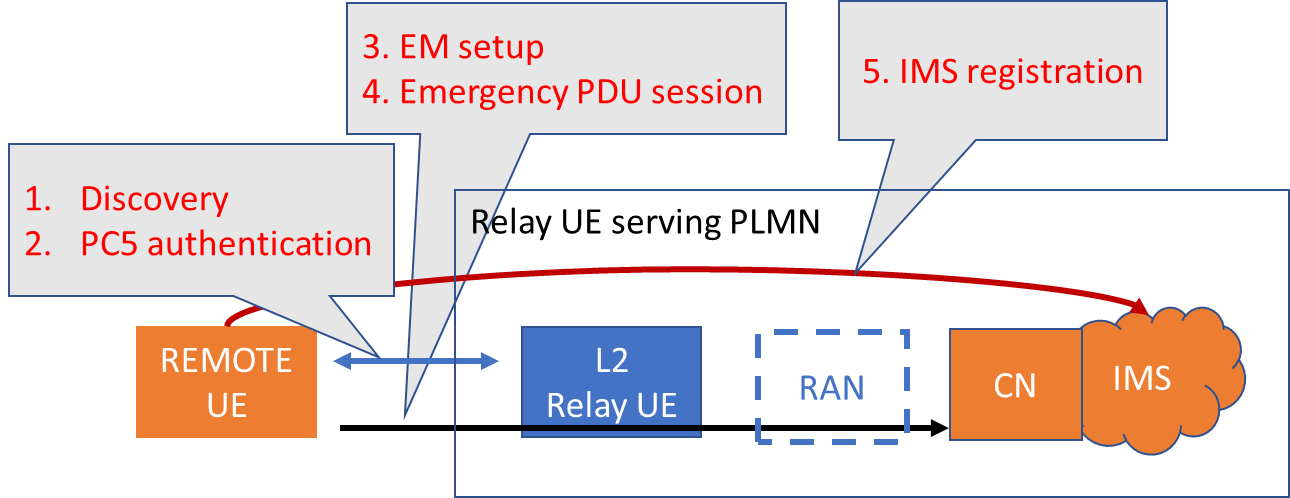 5. IMS registration
3. EM setup
4. Emergency PDU session
Discovery
PC5 authentication
IMS A
Remote
CN
Relay UE serving PLMN
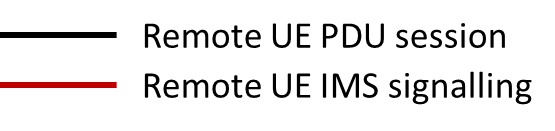 IMS B
REMOTE UE
L2
Relay UE
RAN
Relay
CN
Recap
Remote UE PDU session
Remote UE IMS signalling
5. IMS registration
I-E-S via Layer 3 UE-to-Network Relay
4. Emergency PDU session
Discovery
PC5 authentication
EM setup
Relay UE serving PLMN
Emergency PDU session:
Only needed if no PDU session exists already
Established by Relay on behalf of Remote UE
PLMN behaviour type is unknown
IMS registration
Only needed if Remote UE not IMS registered already
Remote UE aware of identity of core network “behind” the Relay so might skip registration
Whether PLMN accepts I-E-S without registration is unknown
IMS
REMOTE UE
L3
Relay UE
CN
RAN
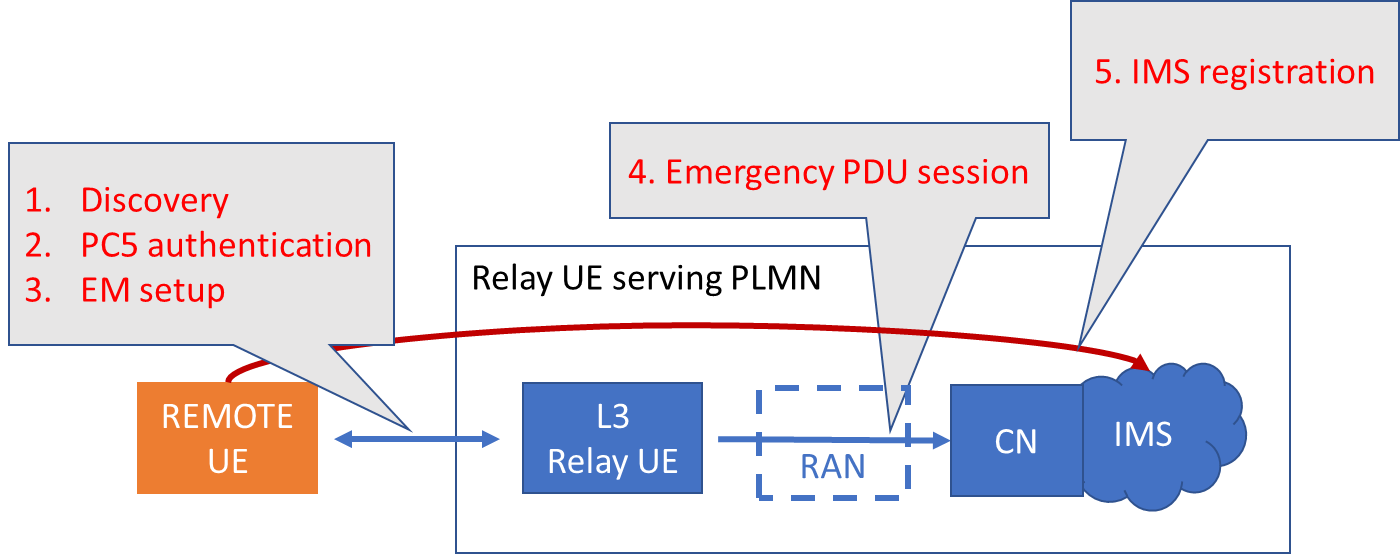 Recap
Remote UE
Relay UE
AMF
Construction and use of Enriched Emergency information
1. Relay UE gets serving PLMN network behaviors and policy of whether IMS emergency Session without registration is allowed during registration procedure
2.The Relay UE encodes the information gathered at step 1 in discovery message so that the Remote UE can use this information to select the Relay more suitable to transport an emergency session
The UE-to-Network Relay receives the PLMN behaviour type and policy for IMS Emergency Session without registration from its serving network 
The information is encoded in the discovery message announced by the Relay
The Remote UE uses the information on PLMN behaviour with regards to Emergency and IMS registration policy to select the most appropriate Relay
3.PLMN and Relay selection based on the received information
NOTE: when model B is used, the Relay UE rather than responding to the solicitation will start announcing the enriched RSC
Proposal
Enriching the discovery message with information regarding the PLMN behavior type and IMS registration policy for emergency calls, will enable the Remote UE to determine whether the UE-to-Network Relay is likely to support an IMS Emergency Session.
The Remote UE can take a decision by inspecting the PLMN ID of the PLMN serving the relay; enriched discovery information and the available credentials (from USIM, ISIM) 
For Further Study
In case the RAN serving the relay connects to multiple Core networks, should the Emergency RSC include information for each core network? If yes, how is this information be gathered?
Should PC5 authentication be skipped for the case where the remote is trying to set up an IMS emergency session?